A víz világnapja:Március 22.
Villányi Emma 
6.a
A víz világnapja
Minden évben március 22-én
Az elsőt 1993-ban tartották
Célja, hogy ráirányítsa a figyelmet a tiszta víz fontosságára
Az ENSZ minden évben új éves témát ad ki:
2017: Szenyvizek? Tiszta vizet!
2018: Védd természetesen!
2019: Vizet mindenkinek!
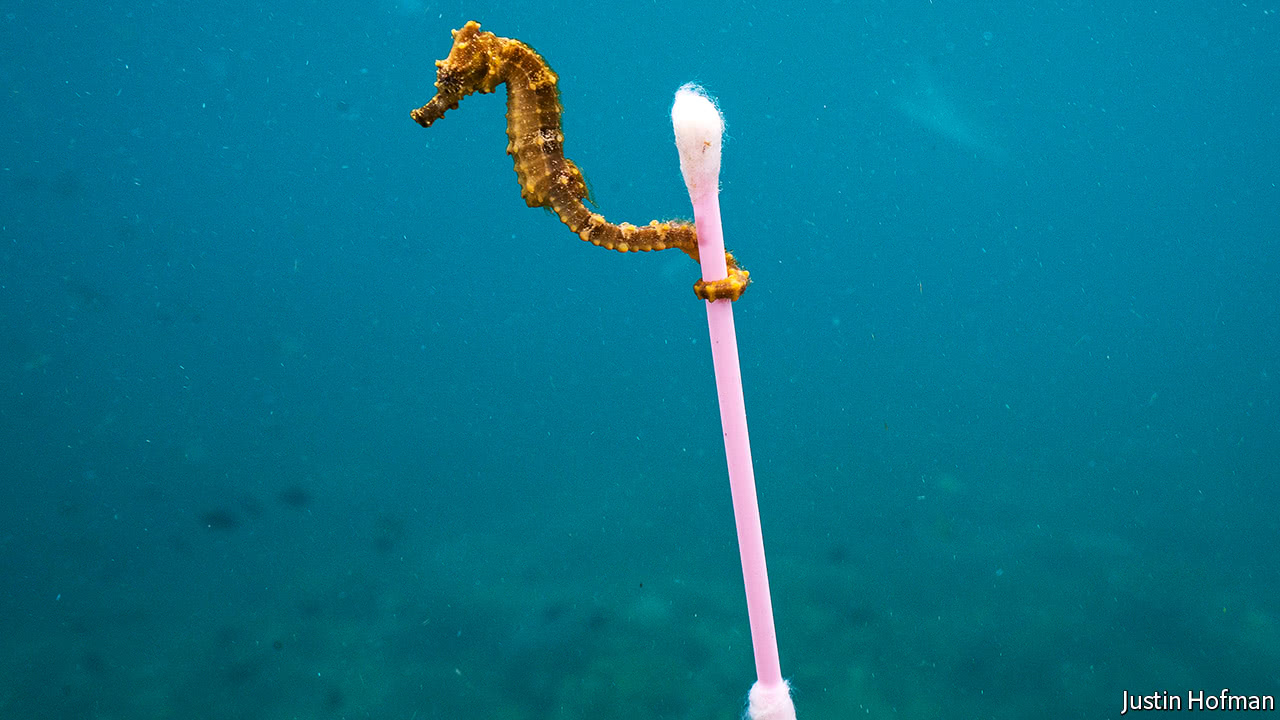 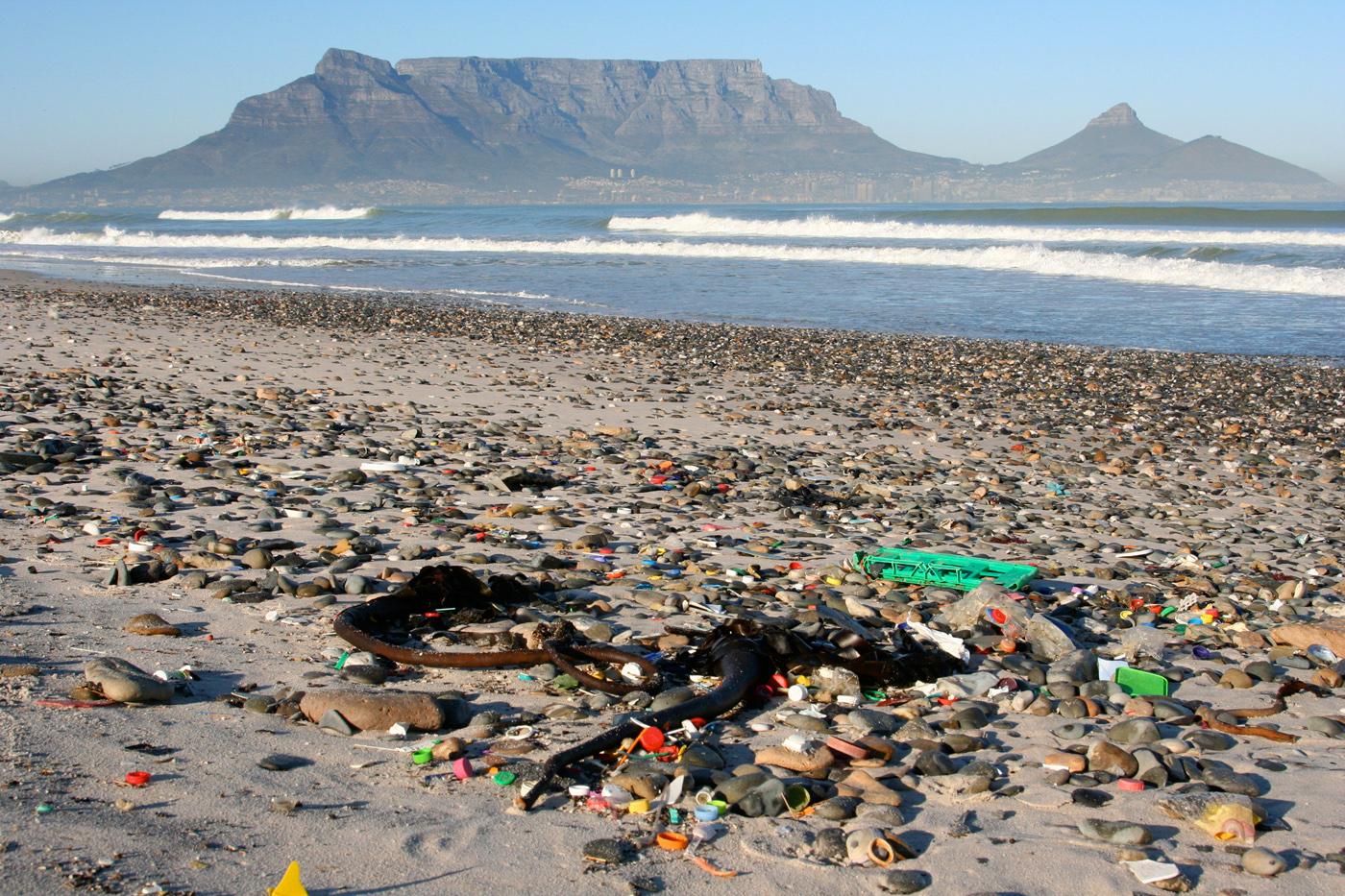 Korunk nagy kihívása: a globális műanyag szennyezés
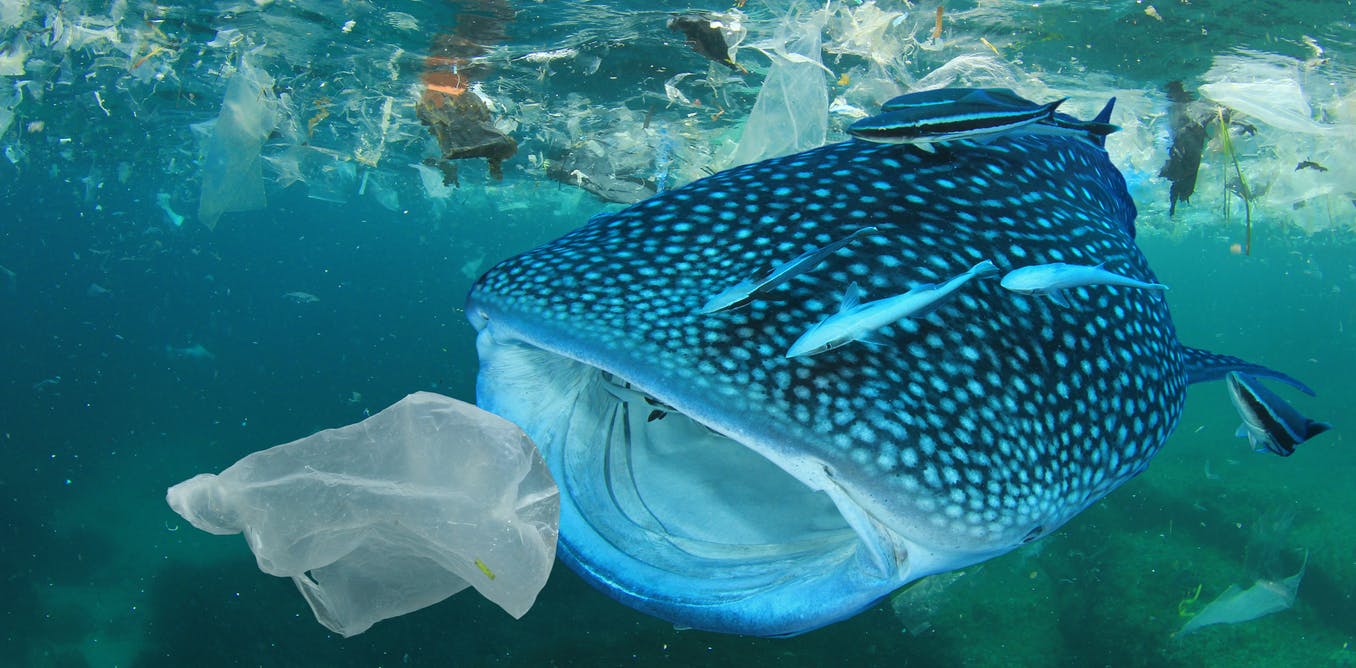 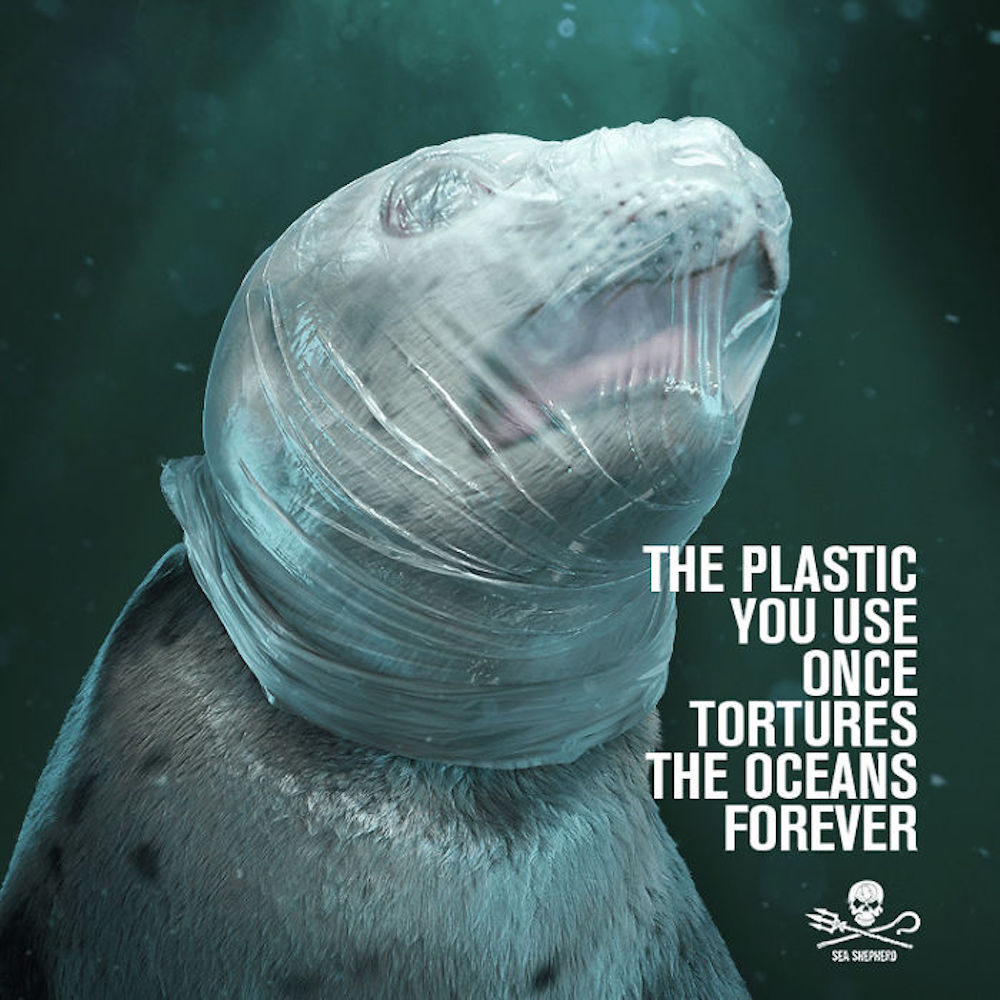 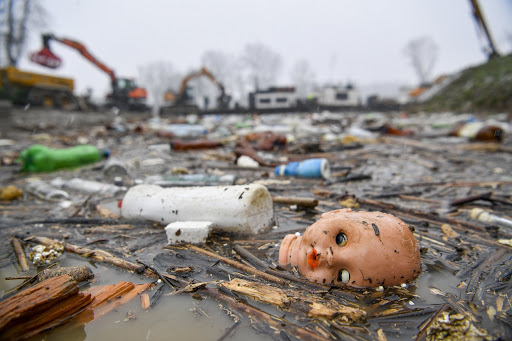 Vizeink egyre szennyezettebbek
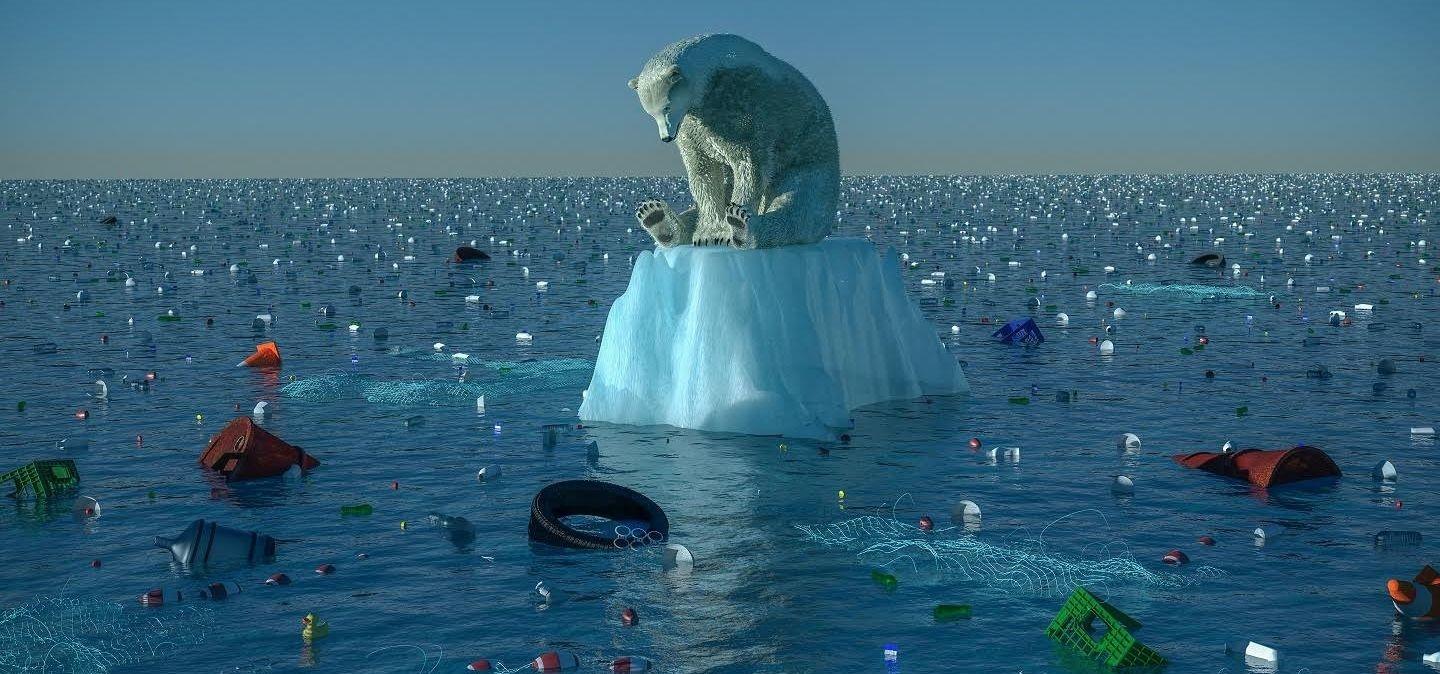 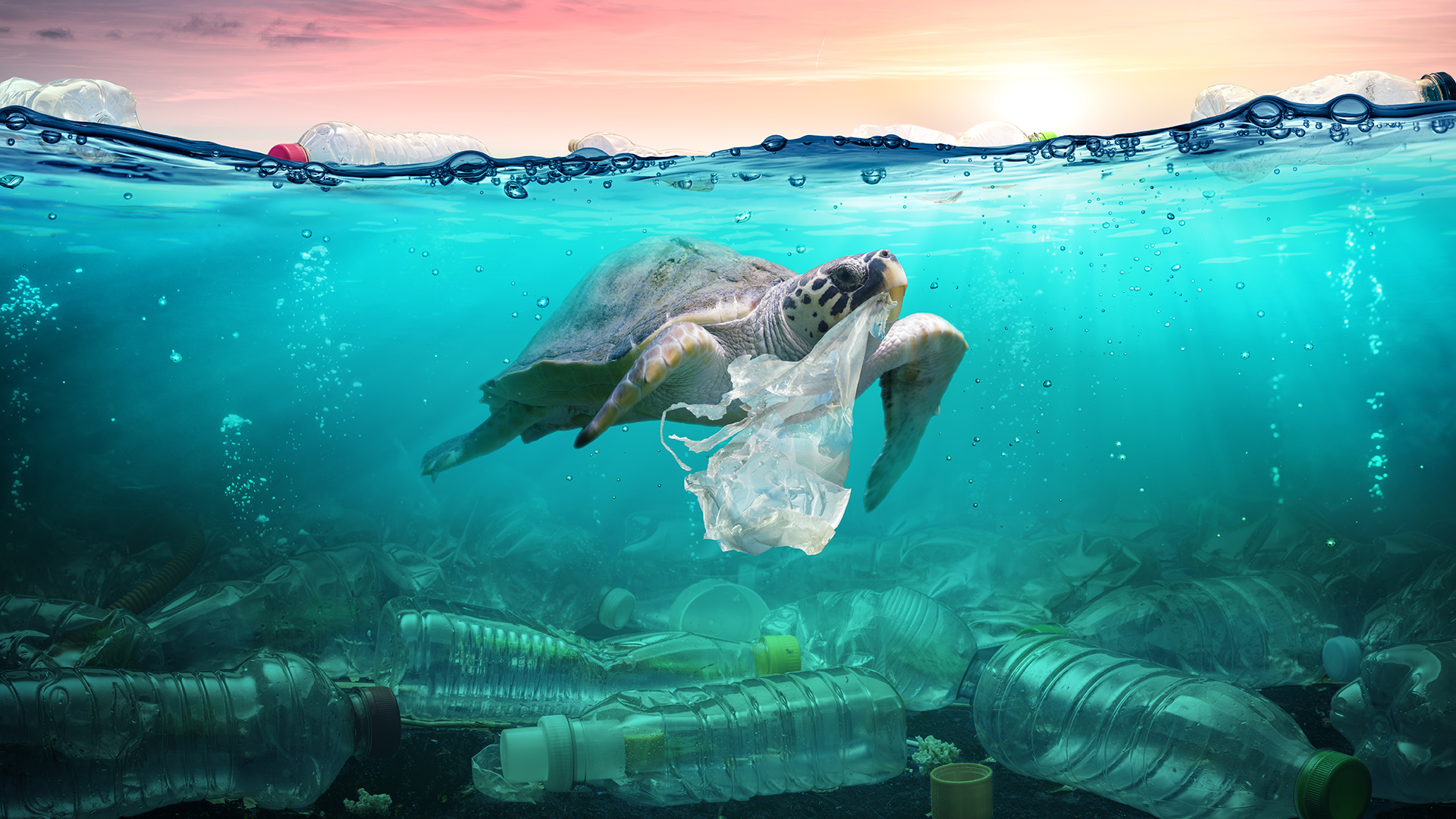 Kezdeményezések az óceánok megtisztítására
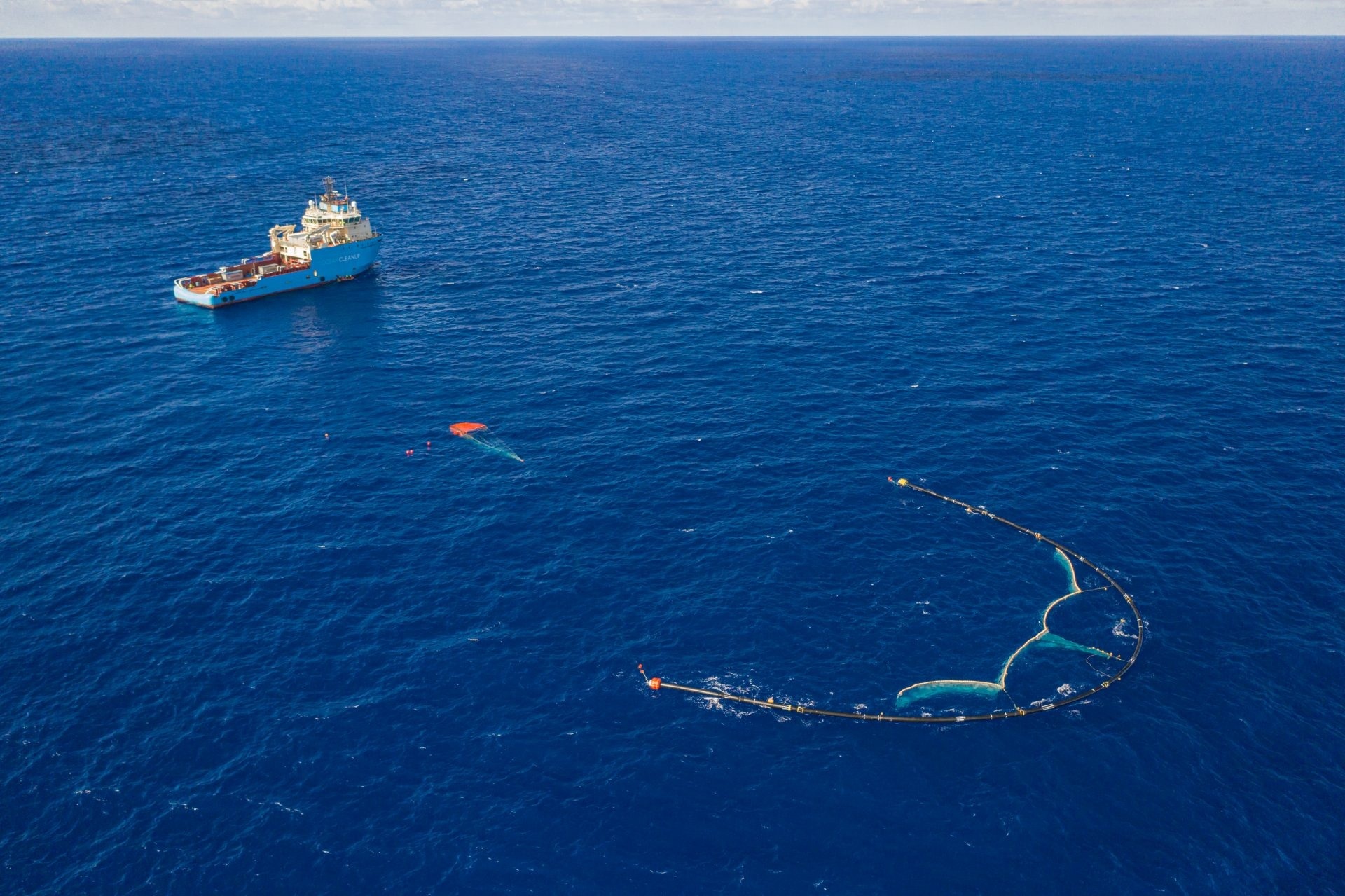 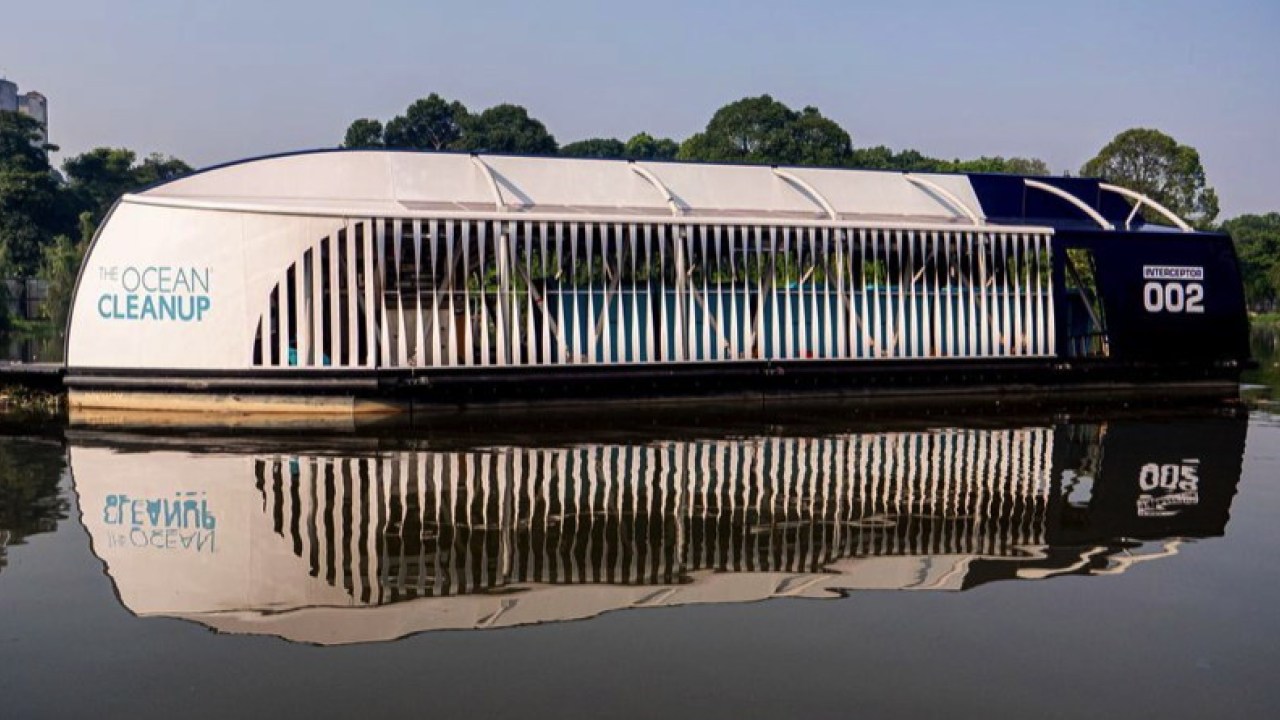 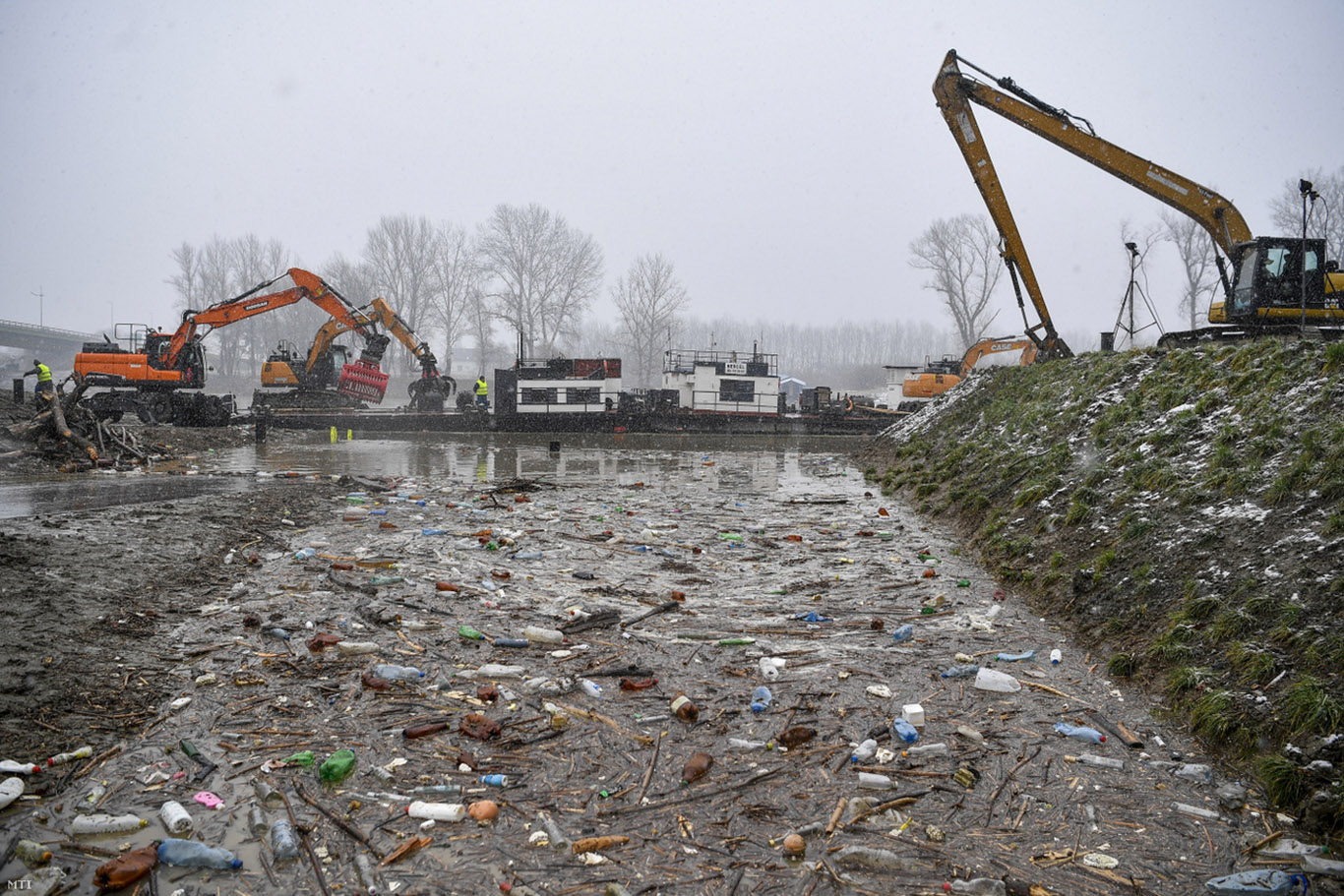 Magyar géplánc a Tiszán 2020-ban
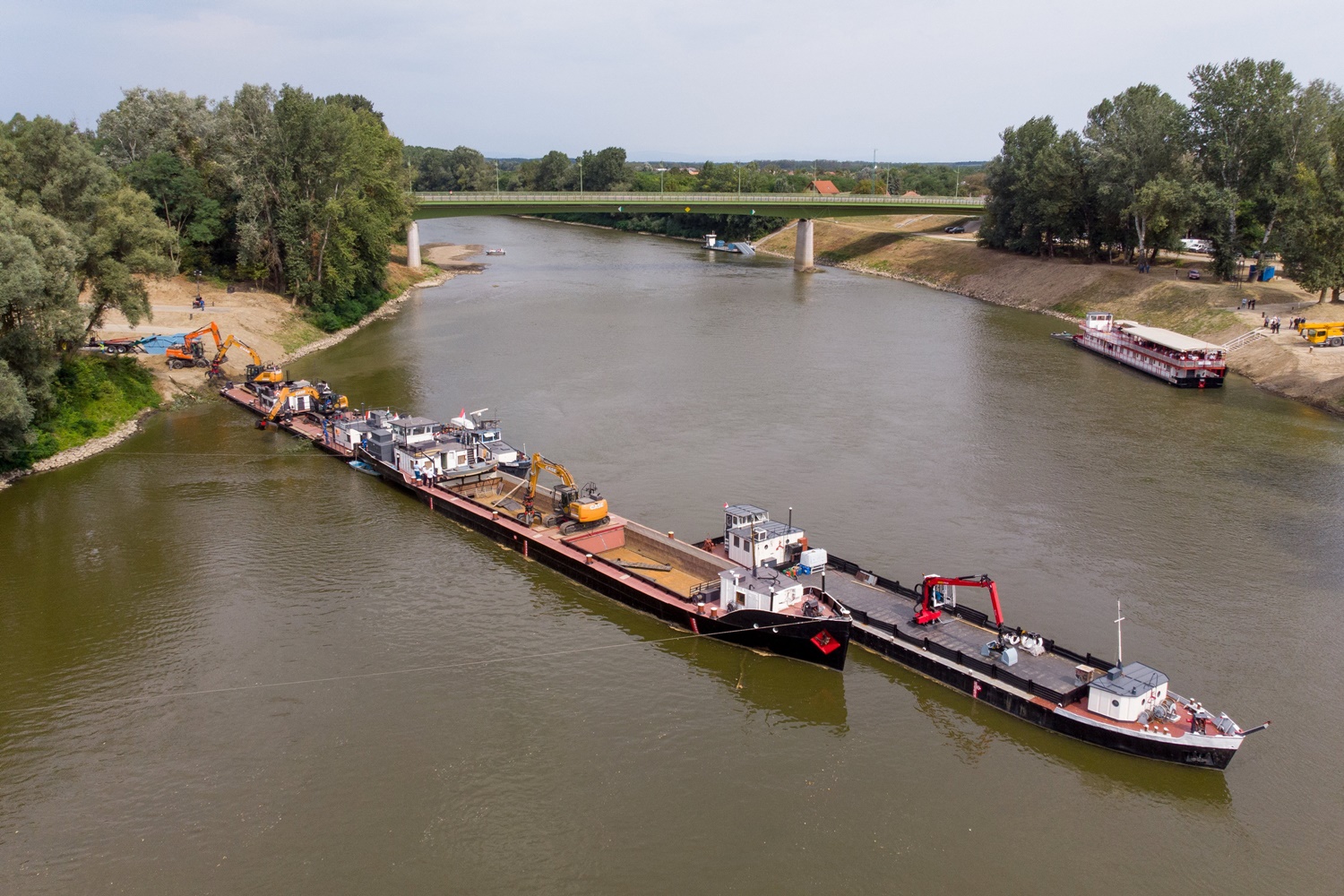 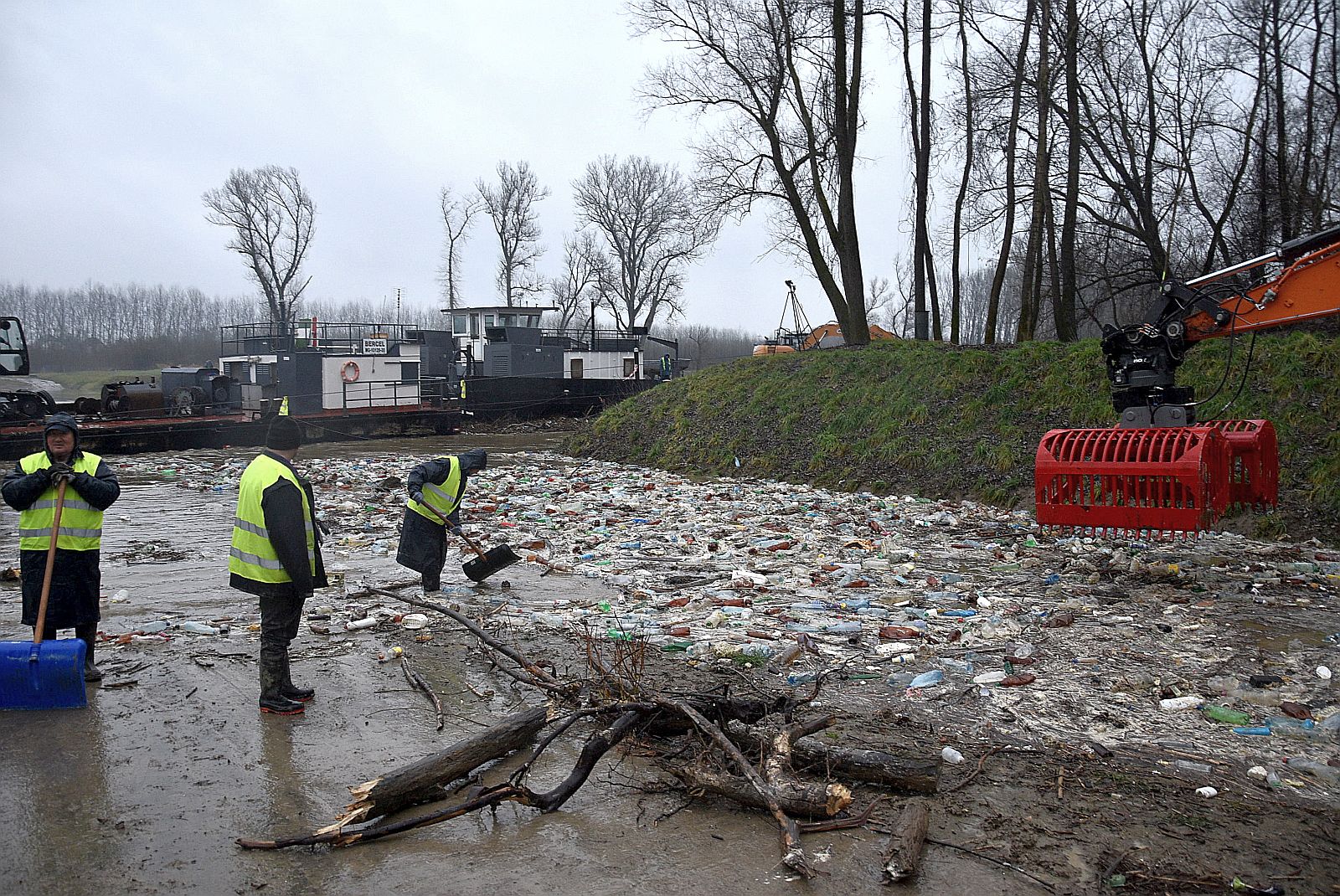 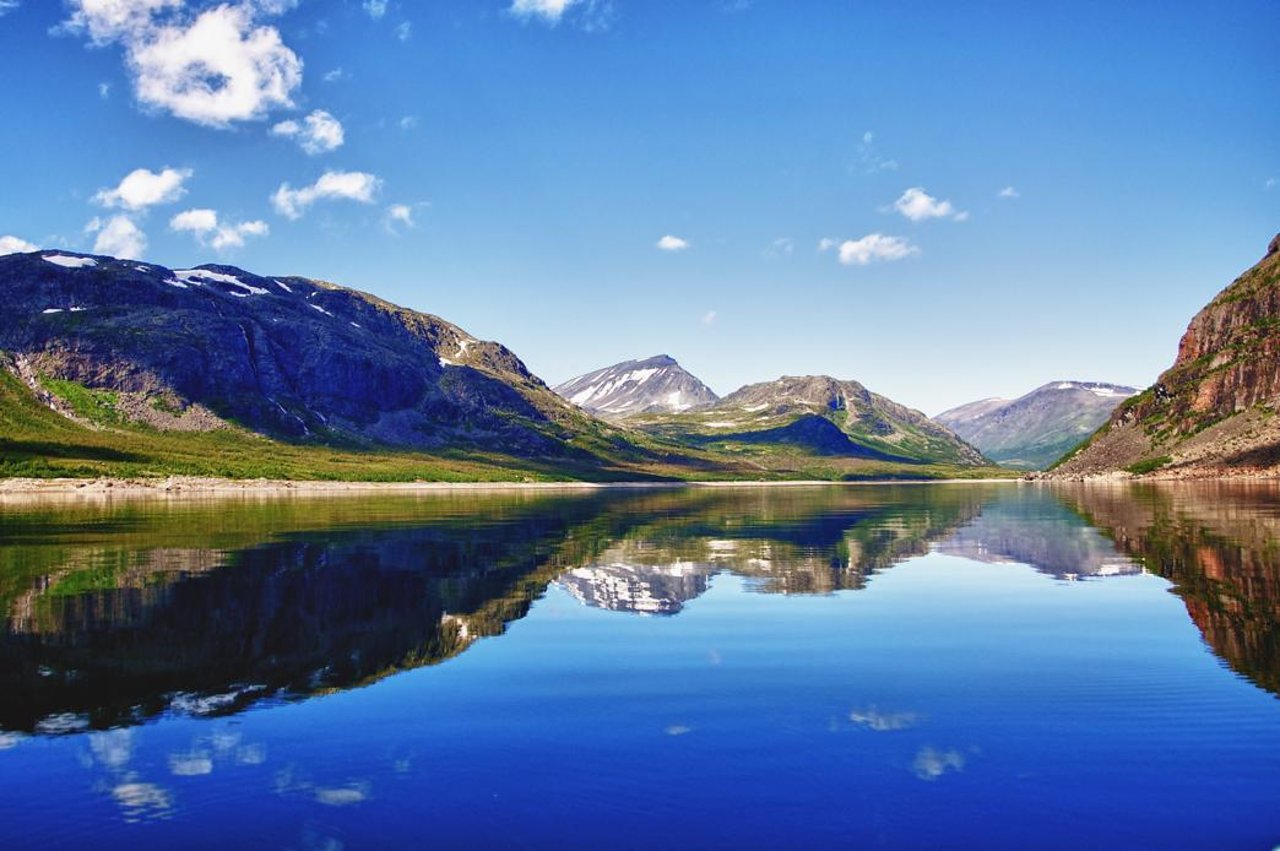 Köszönöm a figyelmet!